Ecology
The Study of One’s House
Natural Selection of Species is driven by the environmental stresses that shape the populations to fit their specific niche.
	Niche: combination of abiotic and biotic factors where an organism lives
Abiotic Factors: non- living 
Temperature 
	– important for enzymes
2. Precipitation – moisture available for plants
Determine the plant communities which determine the animal communities (Succession)
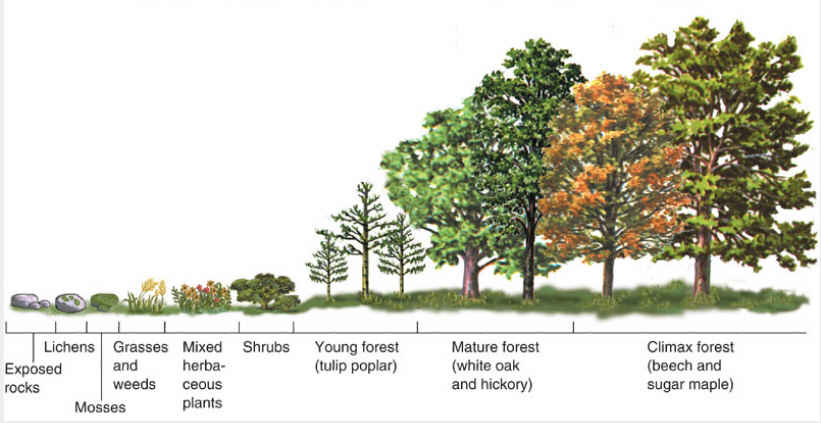 3. Climate
Seasons
Weather
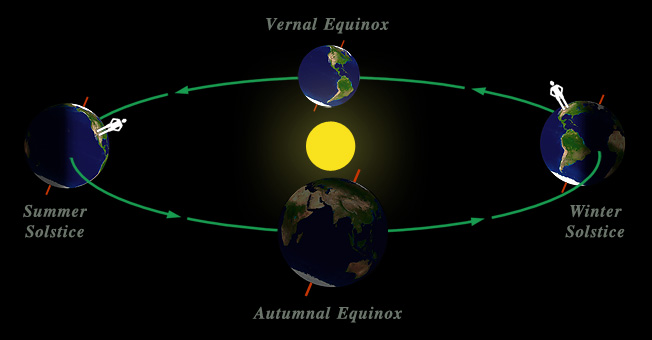 4. Altitude – mountain regions are harsher – for every 1000 meters up there is a 6oC decrease = driving north 880 KM
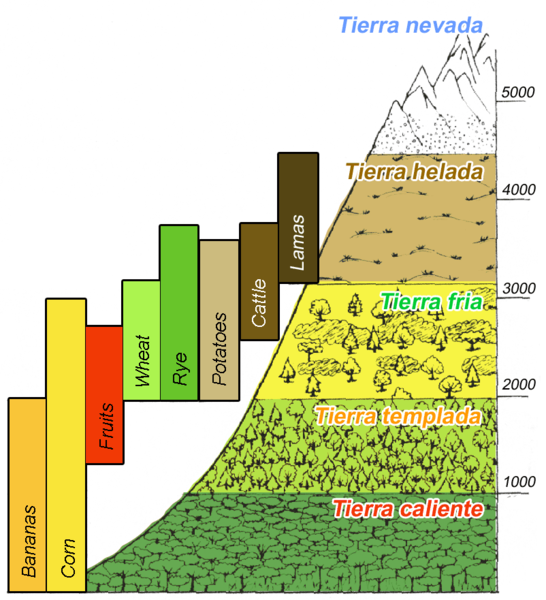 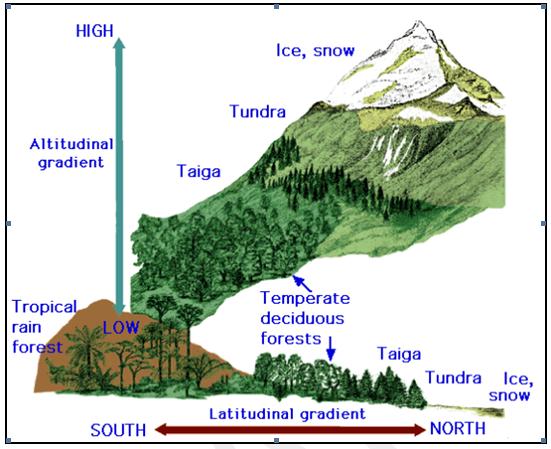 5. Energy Availability Primary producers (autotrophs or chemotrophs) fix energy for the whole ecosystem.
Each time energy passes to the next trophic level (producer to primary consumer to secondary consumer, etc.) 90% of the energy is lost. (10% Rule)
Reduces the number of organisms as you go up the food chain
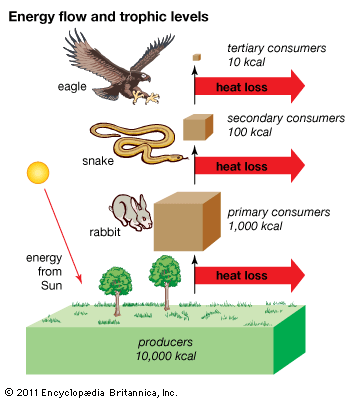 Biotic Factors: living interactions between species
1. Energy fixation and nutrient assimilation by primary producers
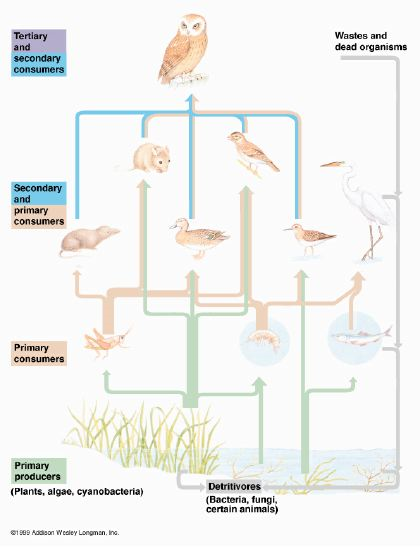 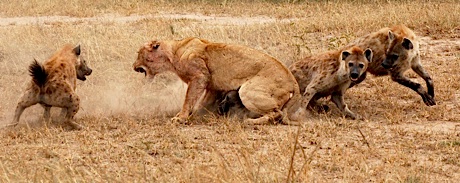 2. Competition for resources
Food
Water
Space (territory, breeding sites)
Mates,  #2  #3
e.     Light
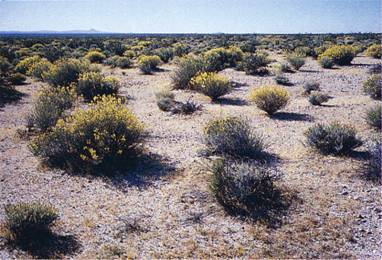 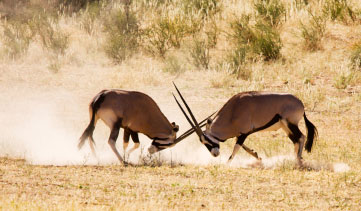 Competitive Exclusion Principle: one species out competes another so it dies out Video
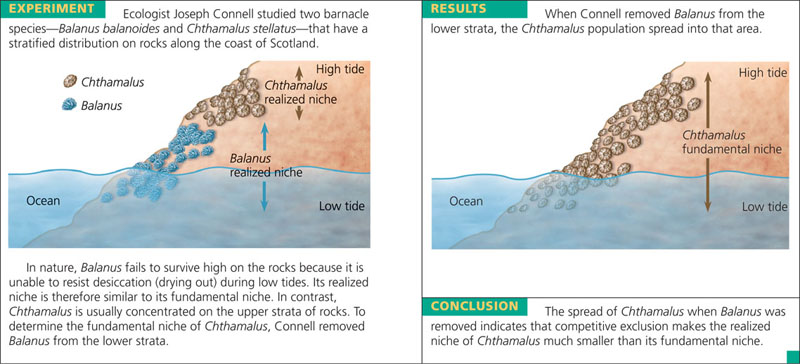 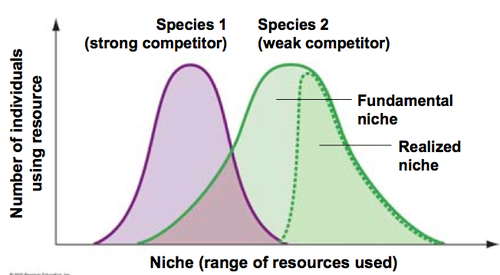 Resource Partitioning: splitting niches into smaller sections to reduce competitionFundamental and Realized Niches	Fundamental: possible space that could be occupied
	Realized: actual space occupied
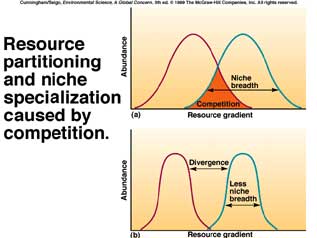 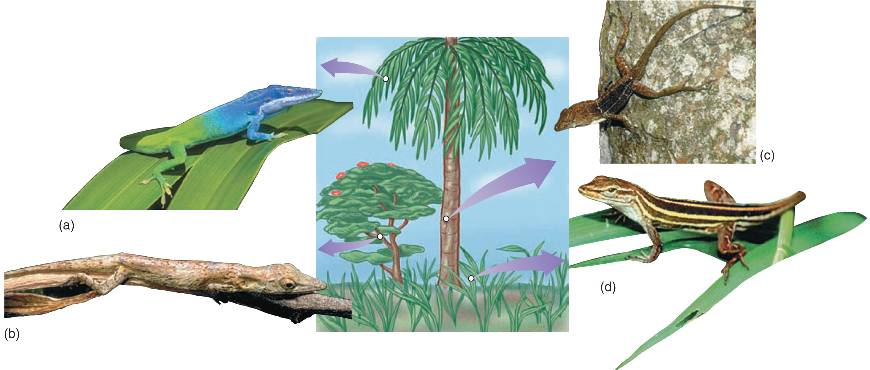 3. Predation
Herbivores, Carnivores, OmnivoresPredator Adaptations: 
Great White
Owls
Iguana and Snakes
Teeth, claws, eyesight,
communication
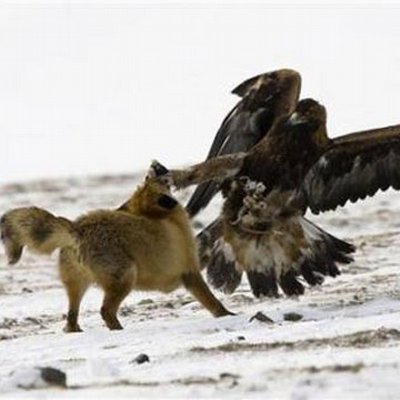 Prey Adaptations:
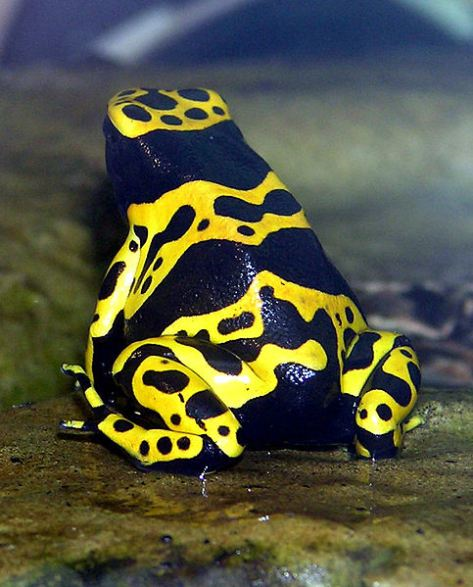 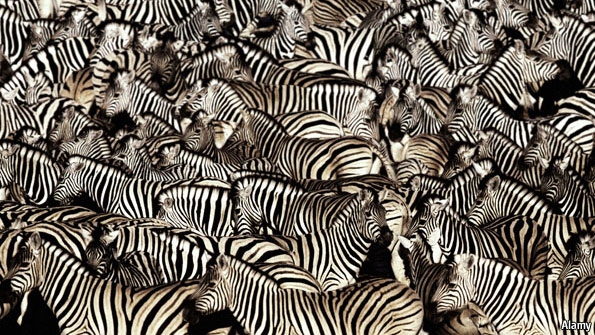 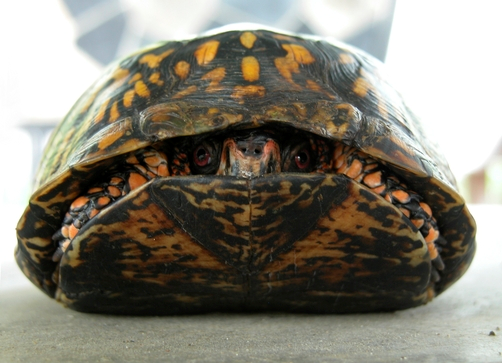 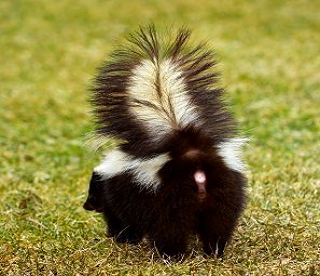 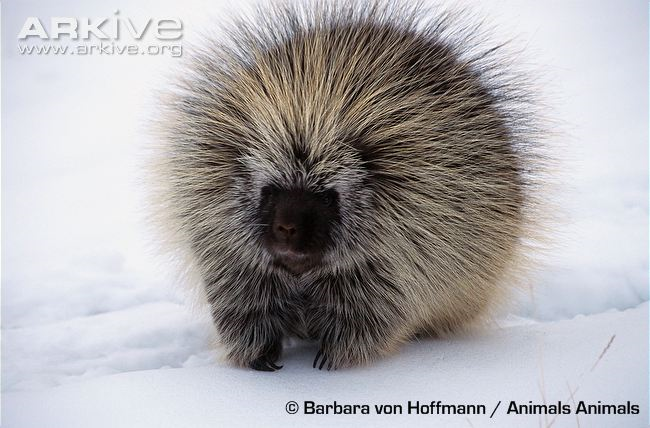 Camouflage
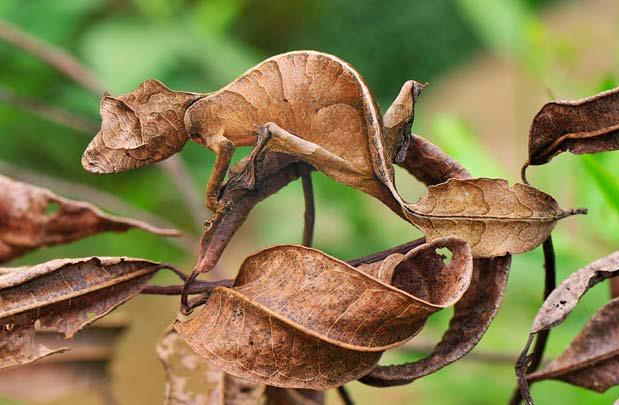 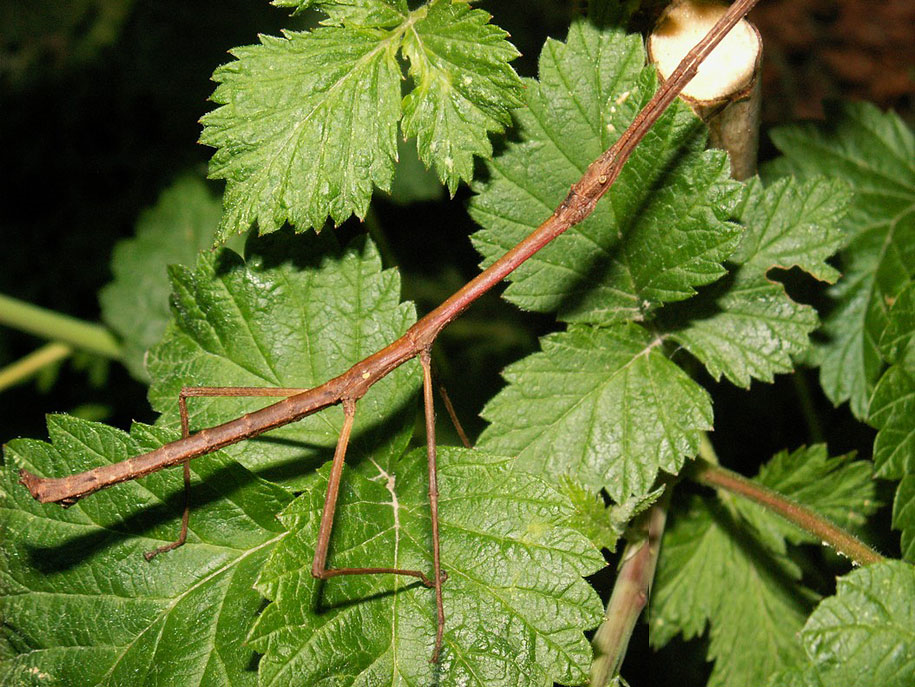 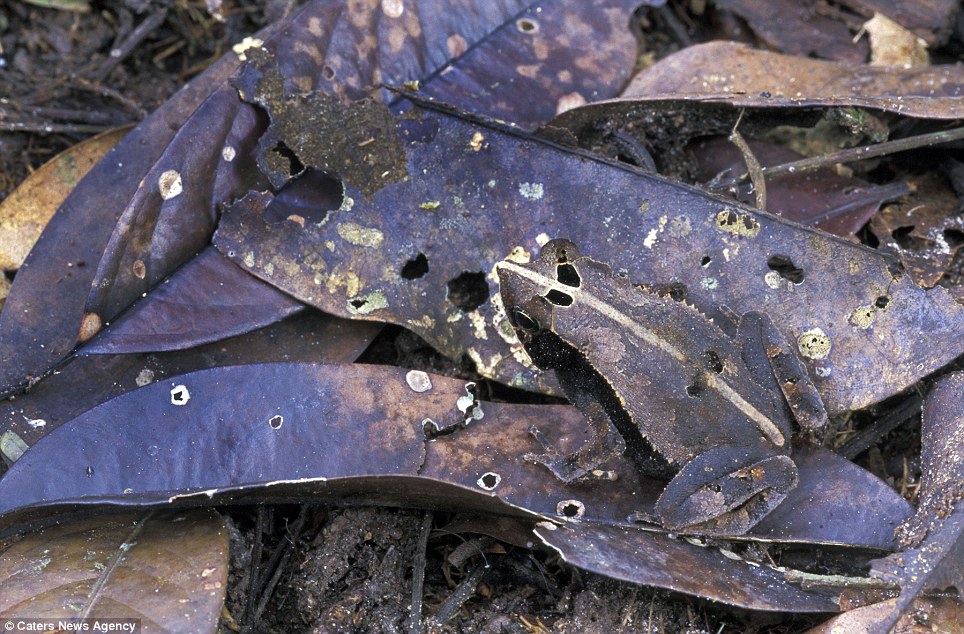 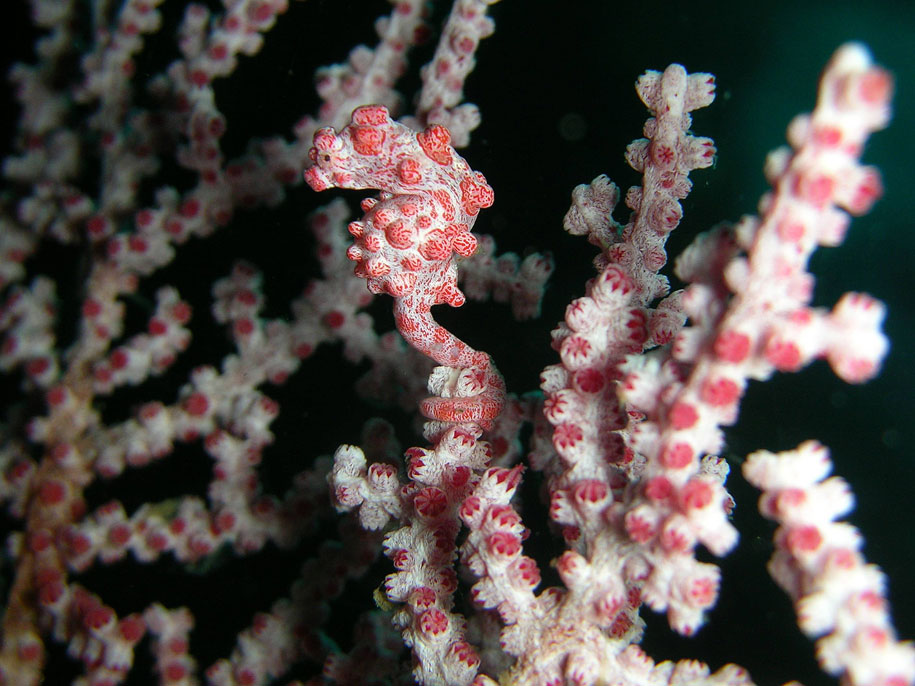 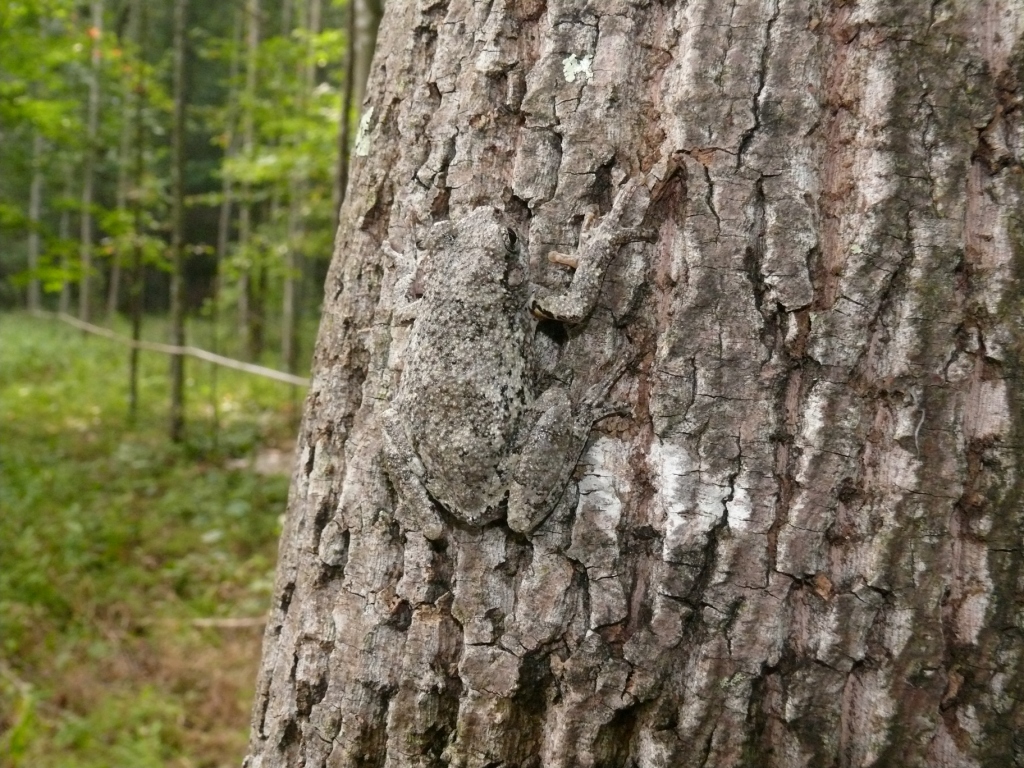 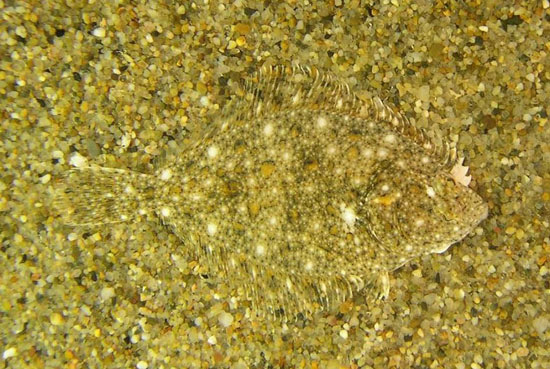 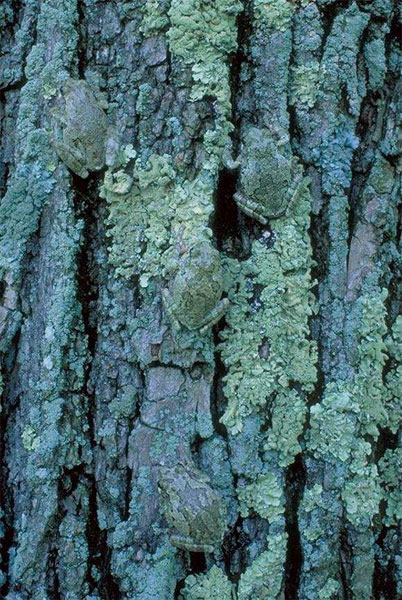 Octopus Camouflage
4. Symbiosis: relationship between two species
Parasitism: host is harmed, parasite benefits EX:
Cookoo Bird
Horsehair Worm
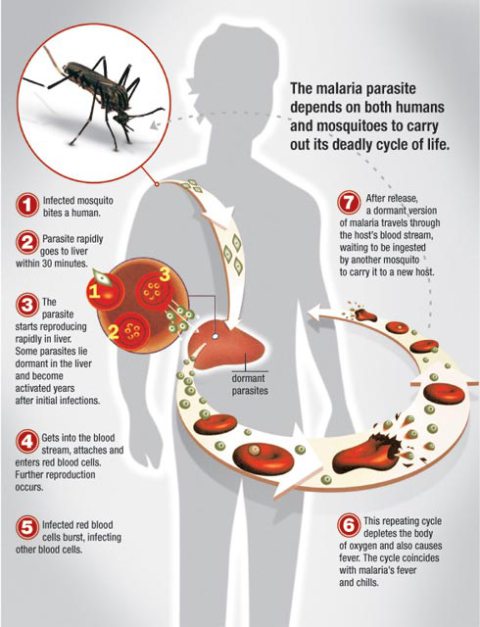 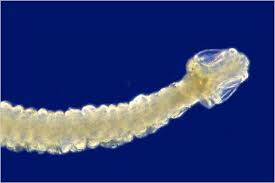 b. Mutualism: both benefitEX: Video
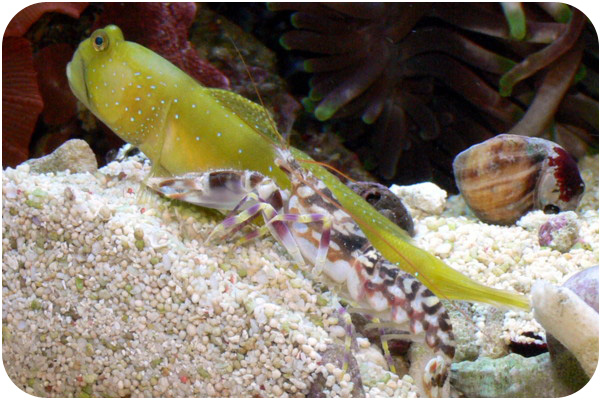 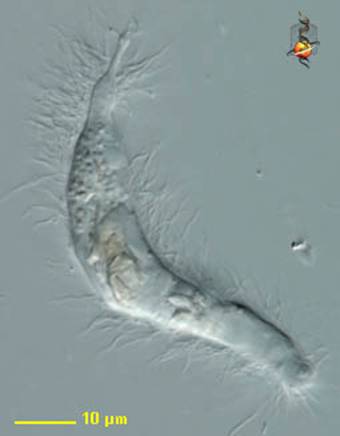 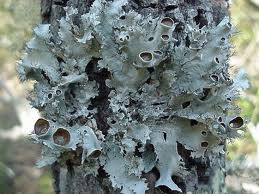 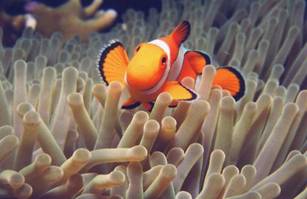 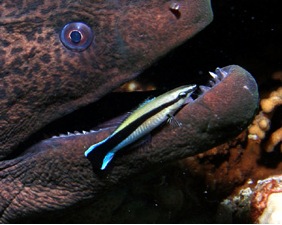 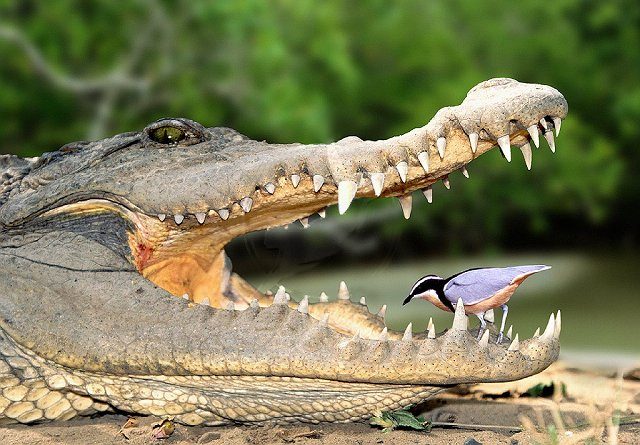 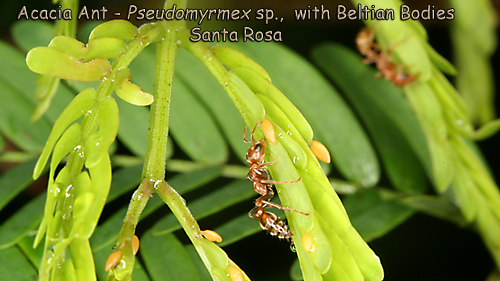 c. Commensalism:  one benefits, the other is not harmedEX:
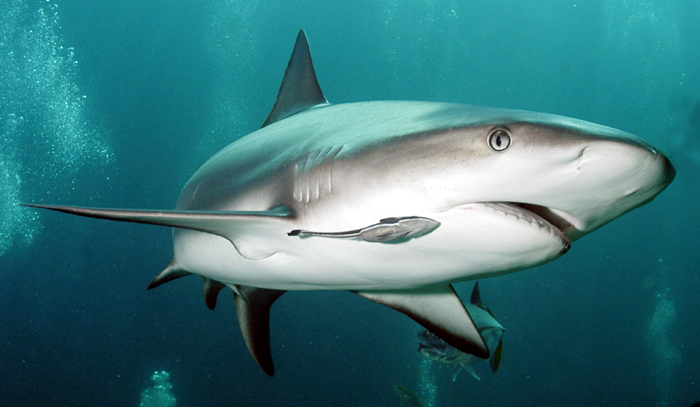 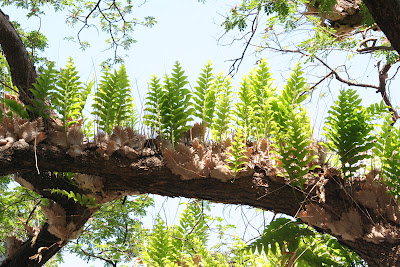 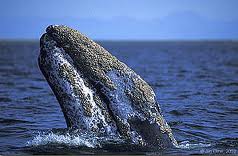 Commensalism or Mutualism Video
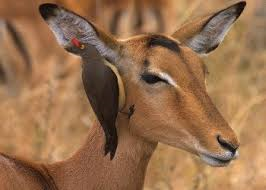 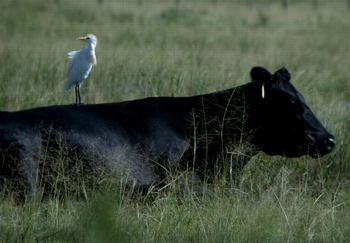 Birds eat bugs the cow stirs up from the grass
Birds eat bugs and remove ear wax from the ear of the deer.